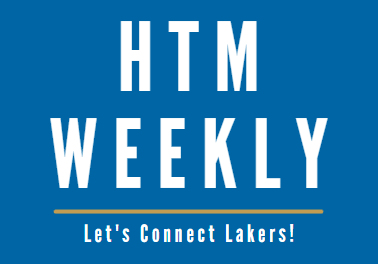 11.11.2024
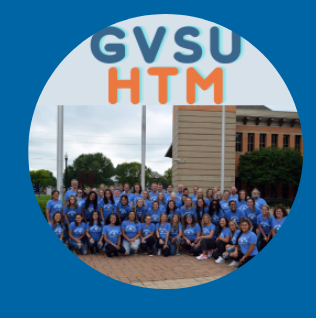 Click here to learn more about all GVSU HTM opportunities available to you
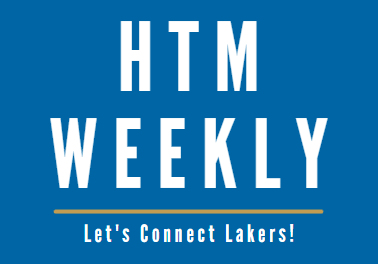 New Internship and Employment Opportunities
Food & Beverage Team Lead | Wings Event Center

Greenleaf Hospitality - Kalamazoo, Michigan
Application Deadline: 12/5/2024Posted: 11/5/24

Service Agent

Home2 Suites Grand Rapids North - Grand Rapids, Michigan
Application Deadline: 12/31/2024Posted: 10/23/24

Events Intern

Meadow Brook Hall - Rochester, Michigan
Application Deadline: 3/1/25Posted: 10/17/24
1
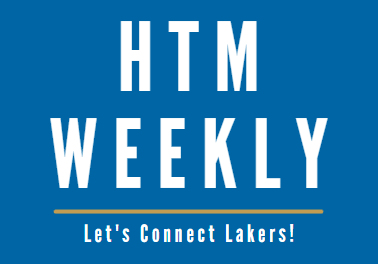 INTERNATIONAL WINE, BEER, & FOOD FESTIVAL VOLUNTEERS
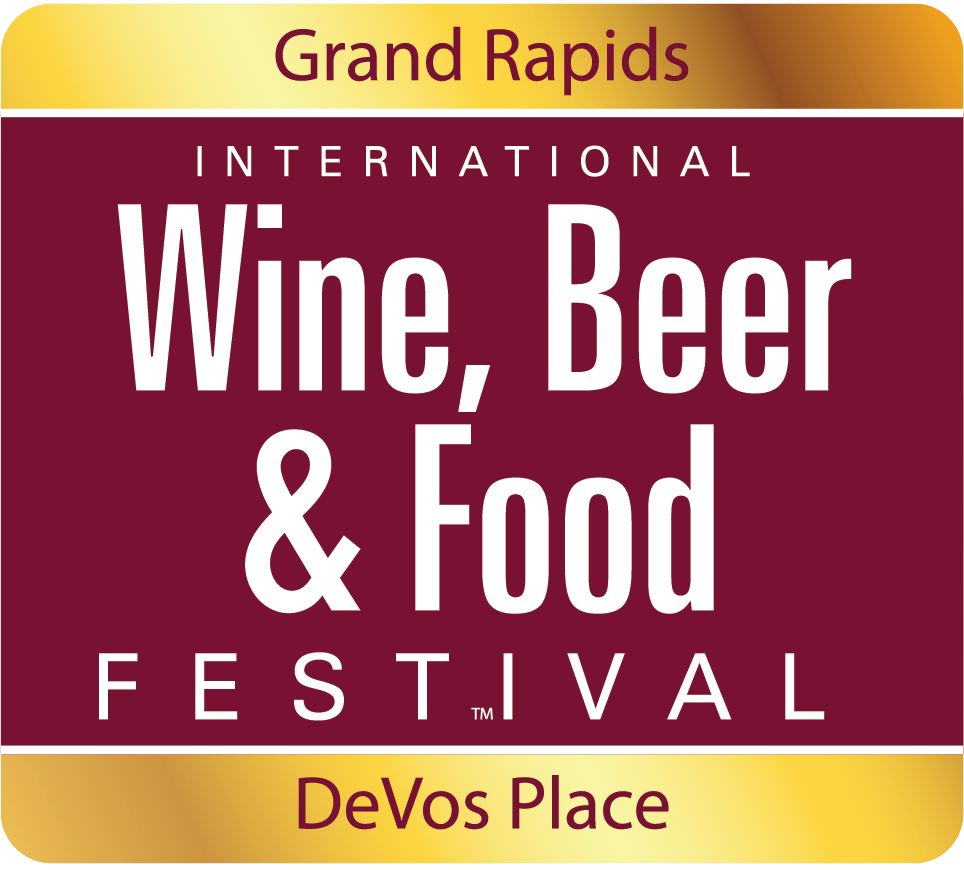 The Grand Rapids Wine, Beer and Food Festival will be taking place November 22 & 23, at DeVos Place Convention Center and we need your help! 
 
This is our top fundraiser for the HTM Club each year, and the more people we get to sign up the more money we make, which allows them to do fun things for ALL HTM students!
 
In addition to the fundraising, it is a great opportunity to work a huge event in the convention center, work with a winery and learn about what they serve, get experience pouring, working with the public, and networking!
2
SIGN UP HERE!

When you sign up, select GRAND VALLEY STATE UNIVERSITY HOSPITALTY & TOURISM as the nonprofit group so we can track accurate payment. TIPS training will be offered for all pouring volunteers.
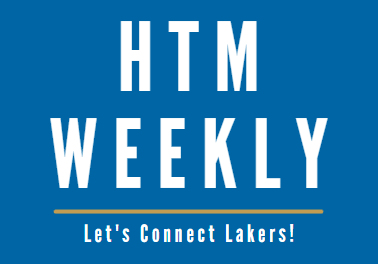 VOLUNTEER OPPORTUNITY
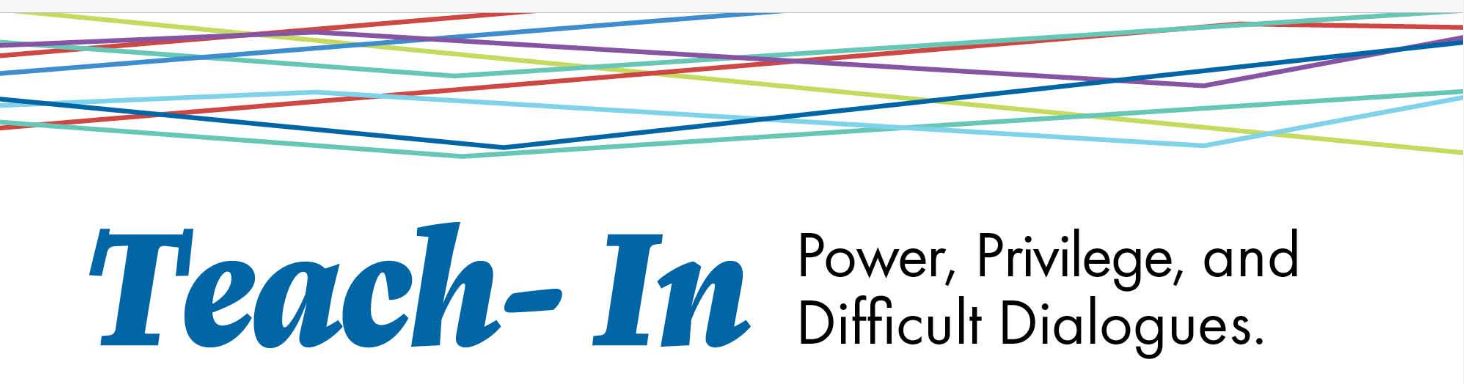 3
Volunteers are needed for the Teach-In either Wednesday, Nov. 13 on the Pew Campus or Thursday, Nov. 14 in Allendale. 

Building/Registration and Volunteer table Greeter: greet and direct people to schedule sessions, answer guest questions and assist with other items as needed
Setup: unload and set supplies for rooms/registration tables, post signs, test computer for volume/microphone and Meeting OWL
Tear down: gather supplies from rooms/registration tables, signs, Meeting OWL and put away to-go containers
Sign Up Here to Volunteer!
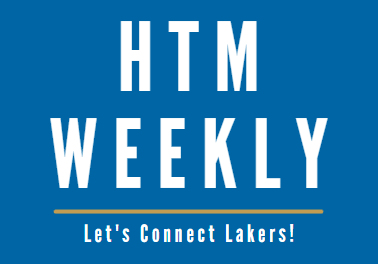 IMPORTANT STUDENT RESOURCES
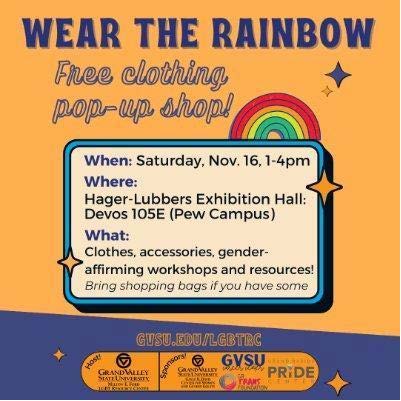 It is important that all students are given the resources they need to thrive here at GVSU. Learn more about the resources available to you on campus, many of which are available to students at NO COST.

Available Resources Include: Academics, Academic Support, Belonging and Campus Climate, Campus Safety, Finances, and Wellness
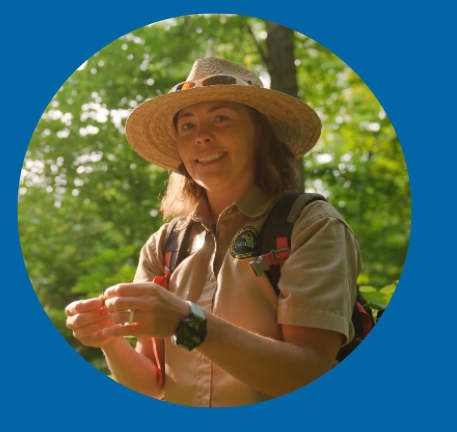 Saturday, November 16, 1-4 PM

Join the GVSU LGBT Resource Center for a free clothing pop-up shop and workshops. Bring a shopping bag for your choices! Pew Campus, Devos 105E.
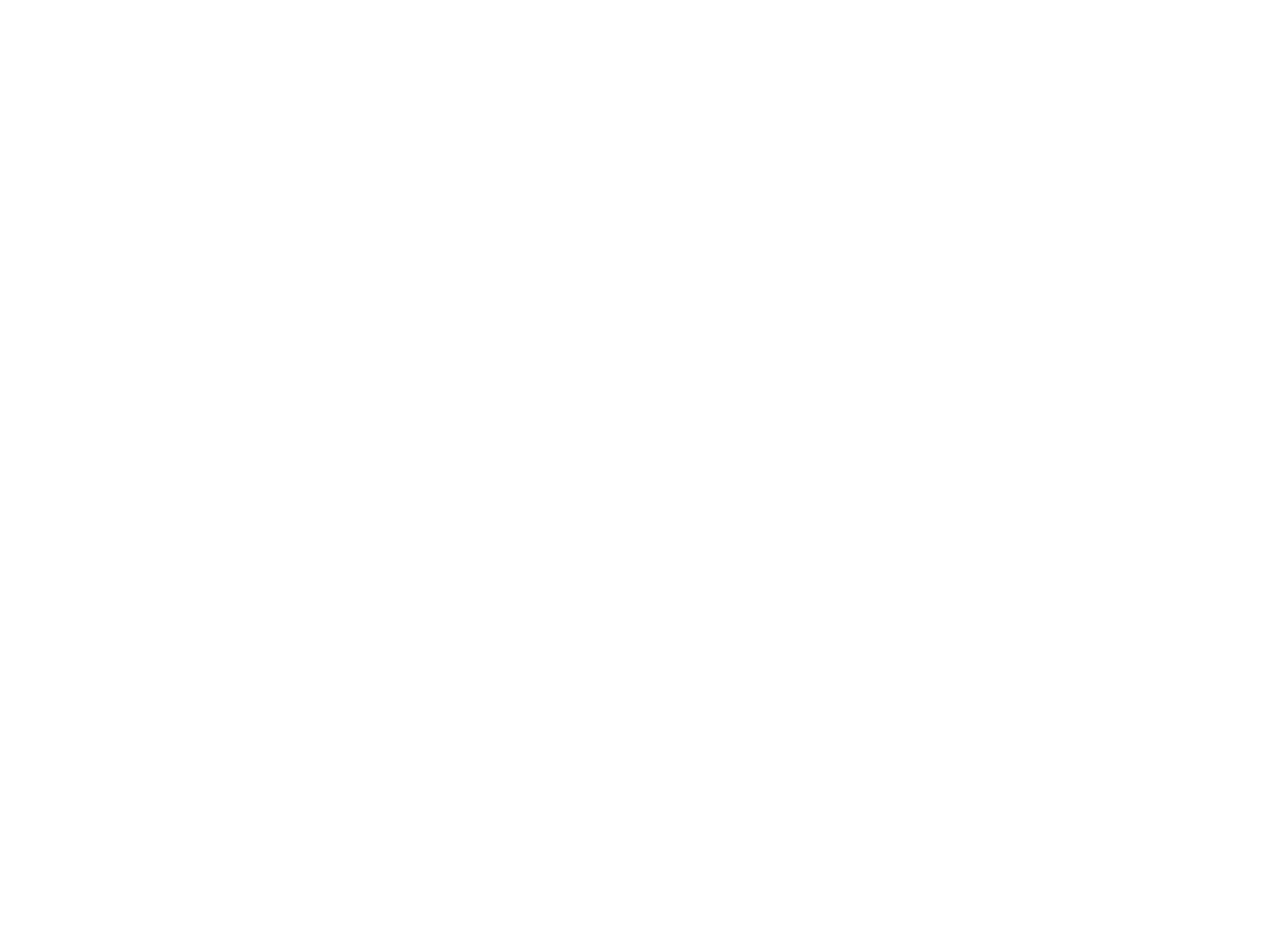 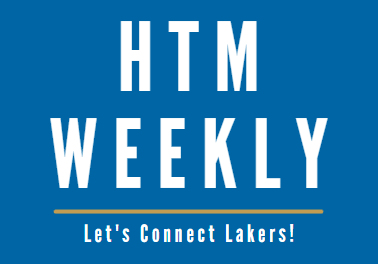 GRAND RAPIDS EVENTS
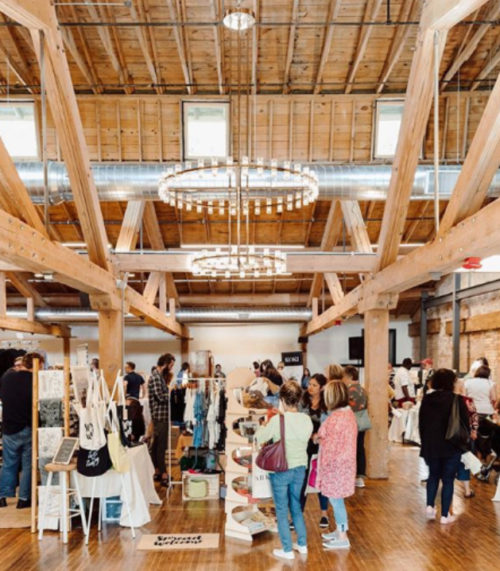 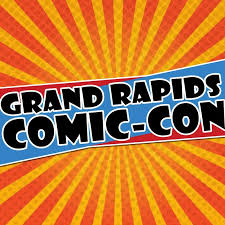 5
MADE MARKET
Holiday Market 
November 16, 2024 

Goei Center818 Butterworth St SWGrand Rapids, MI 49504
Grand Rapids Comic Con 
  November 15-17, 2024

The Devos Place 
303 Monroe Ave NW
Grand Rapids, MI 49503